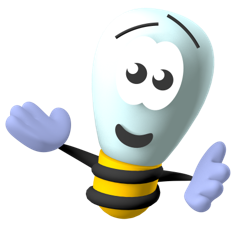 En lektion om elårskurs 1
– HEJ! DET ÄR JAG SOM ÄR GLÖDIS!
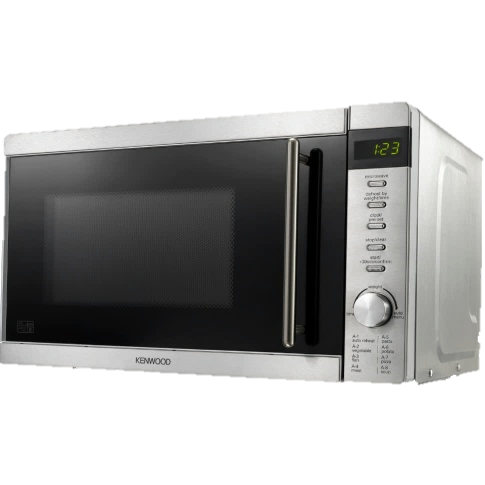 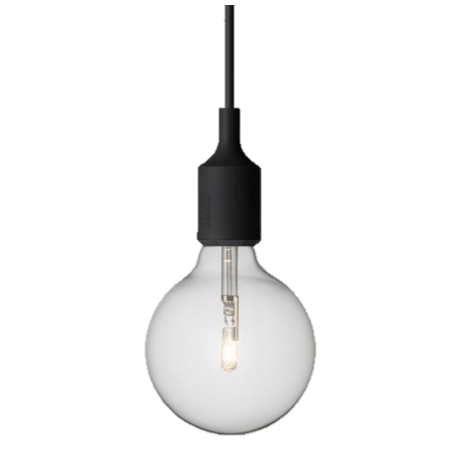 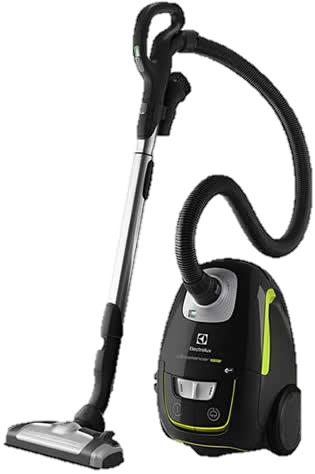 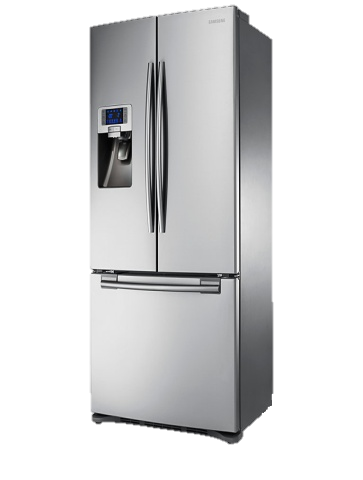 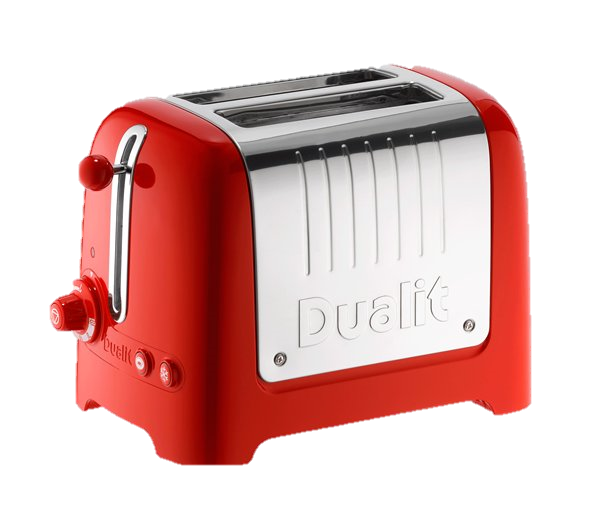 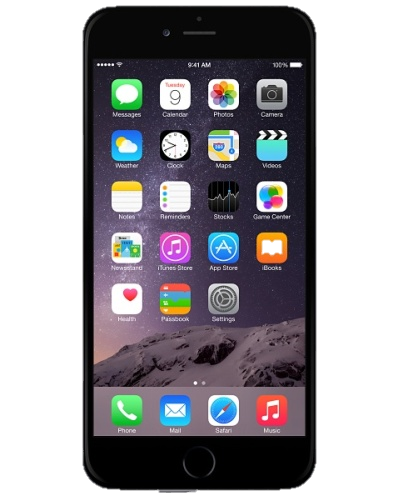 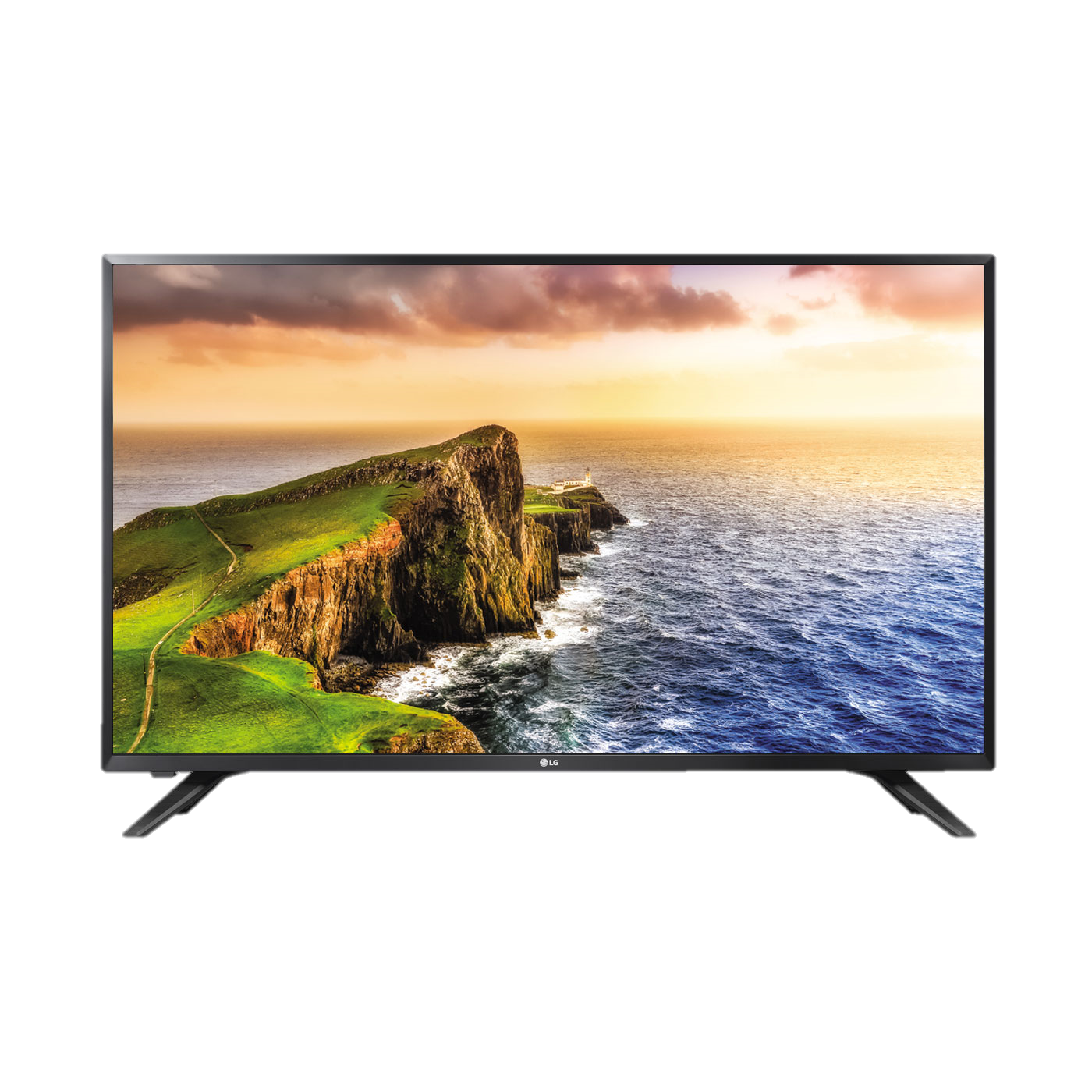 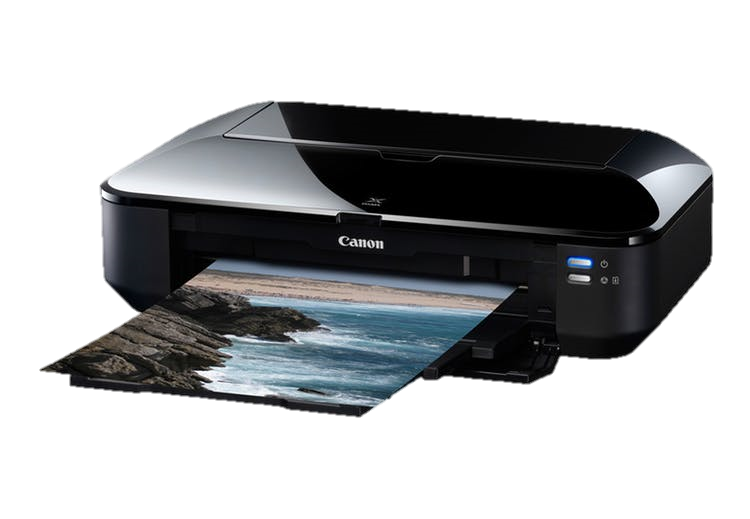 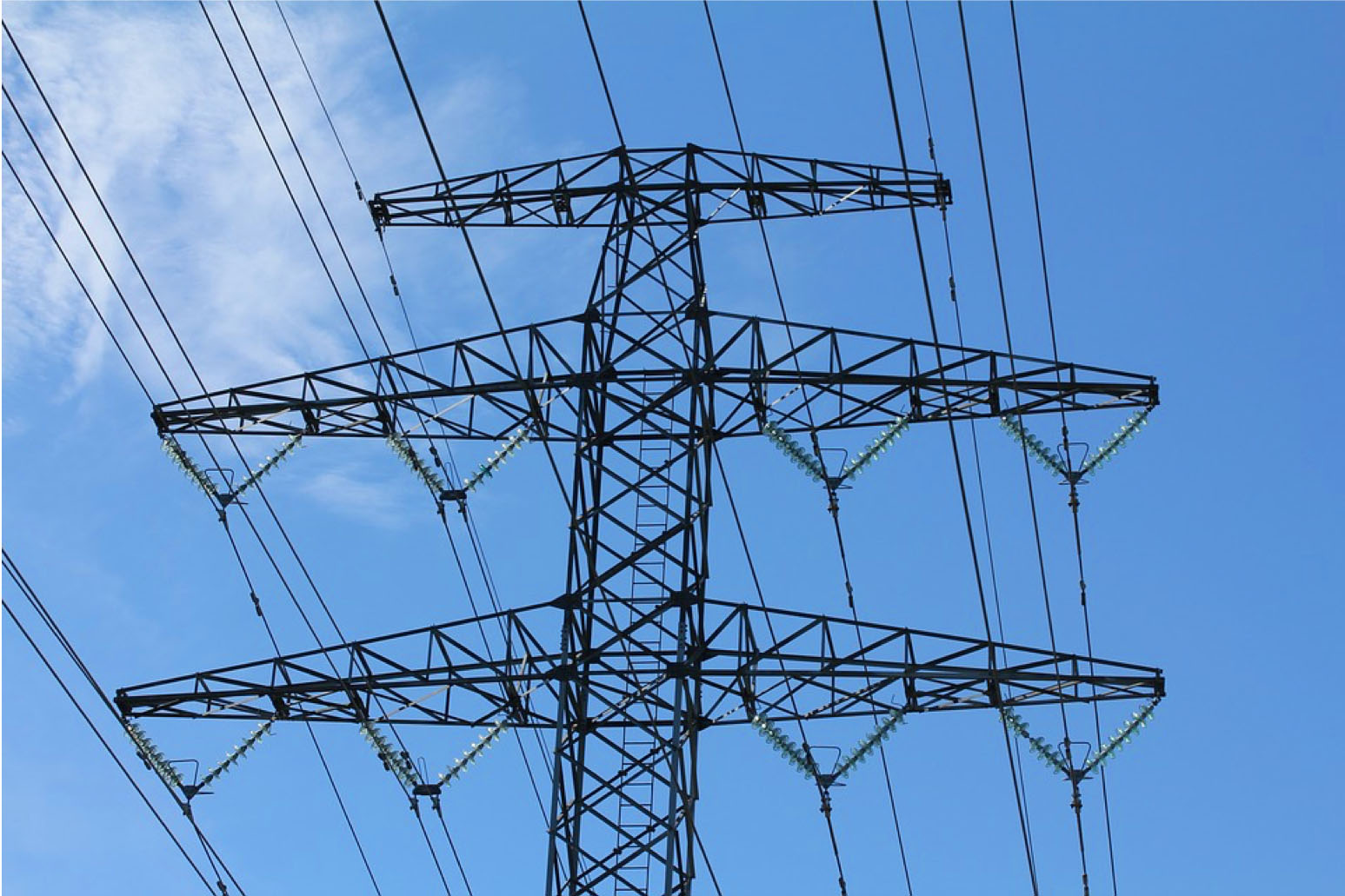 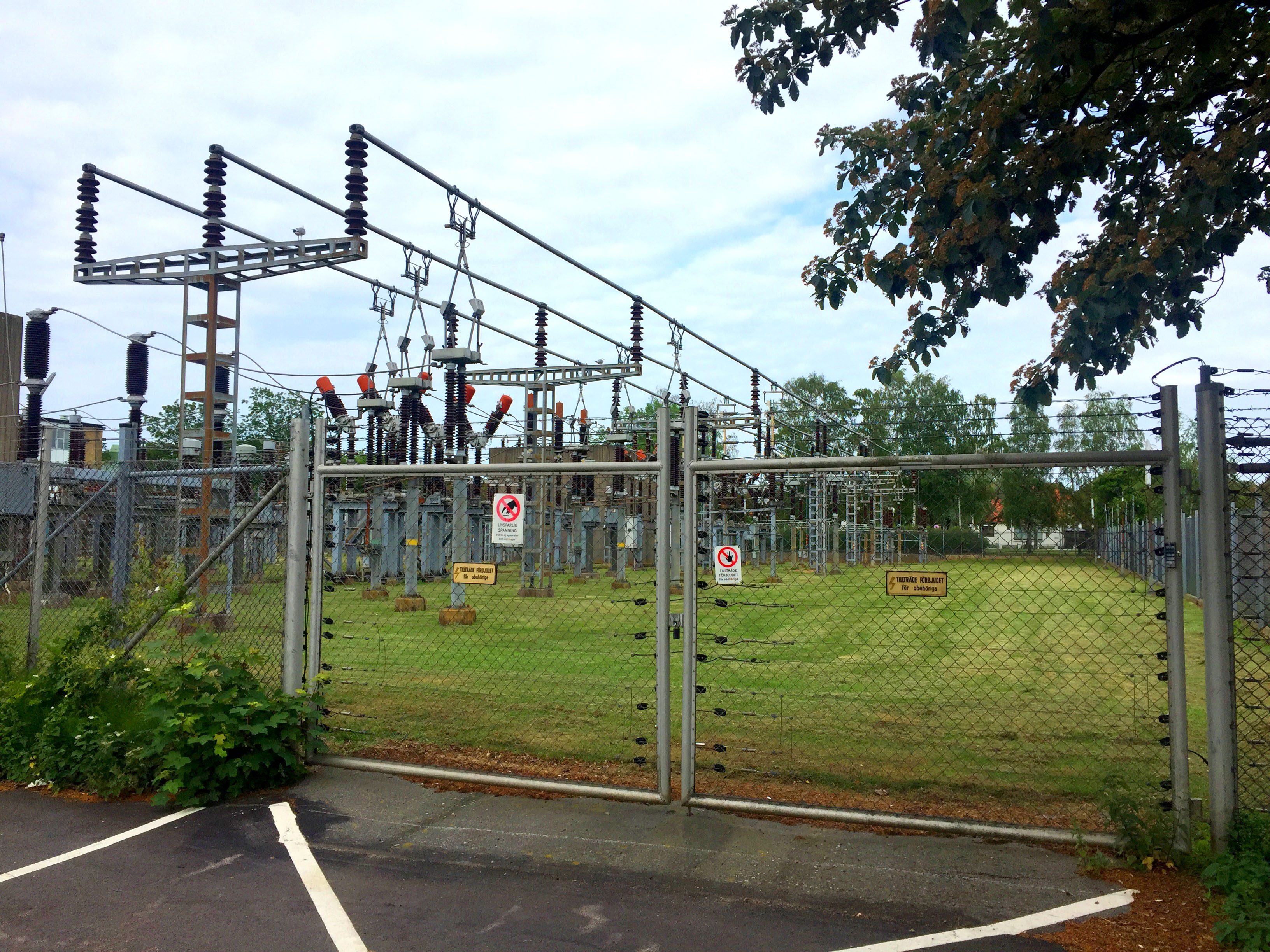 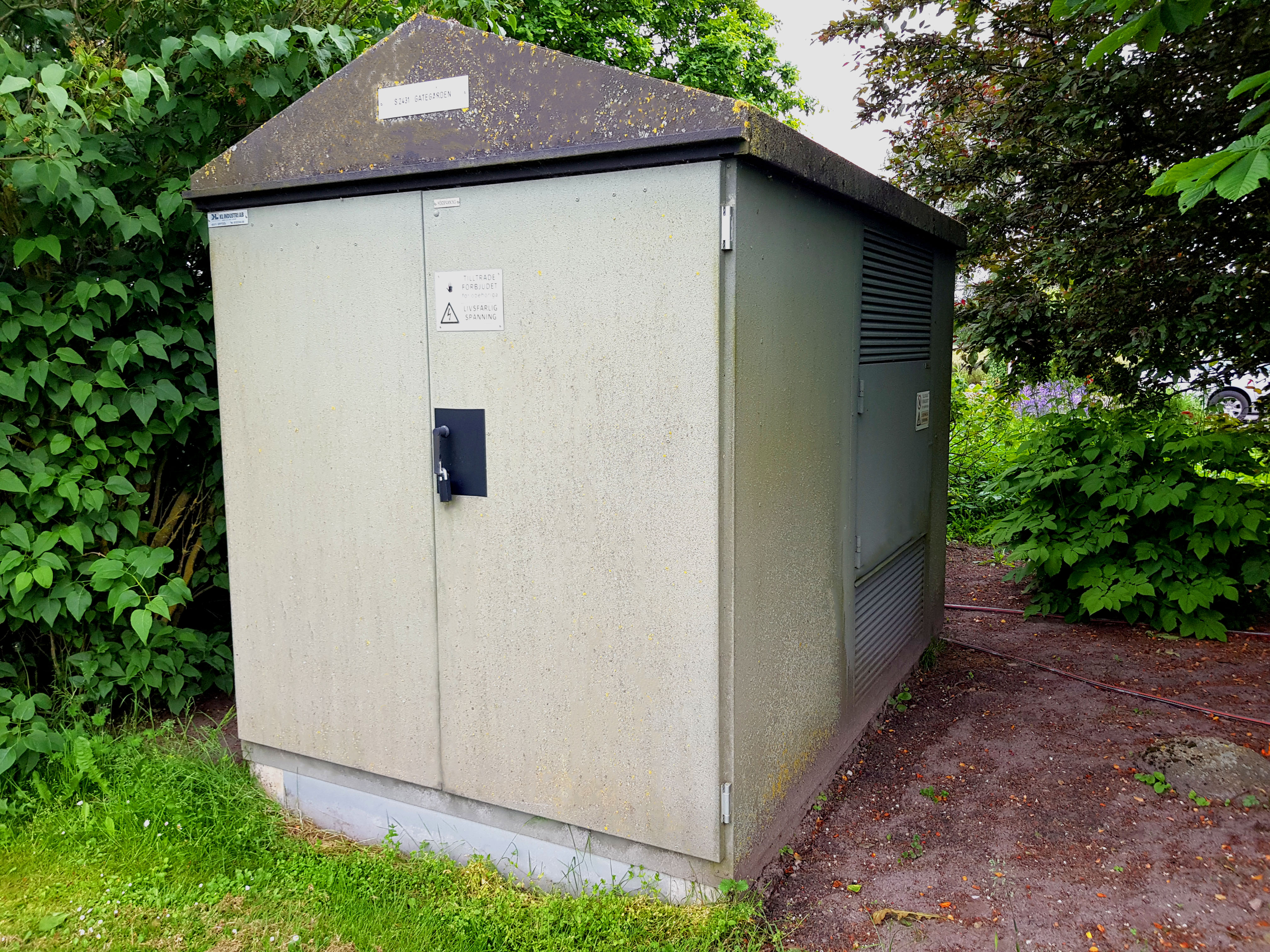 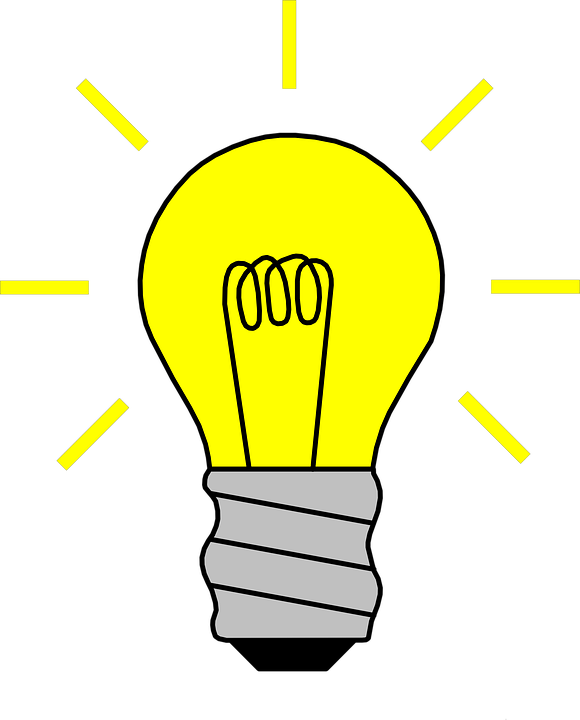 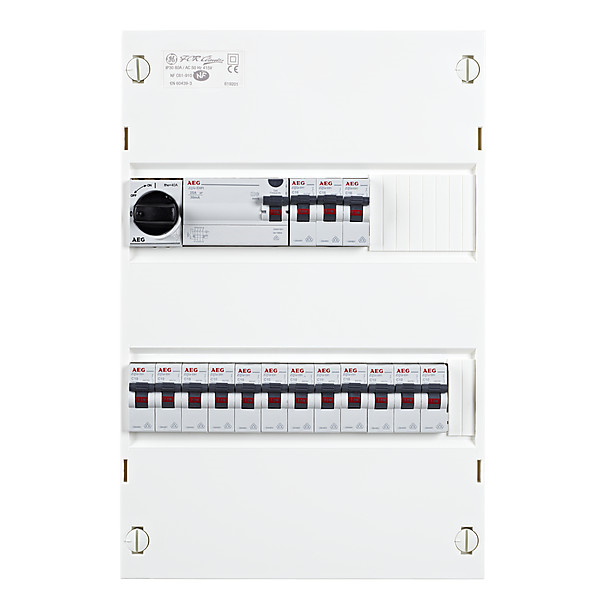 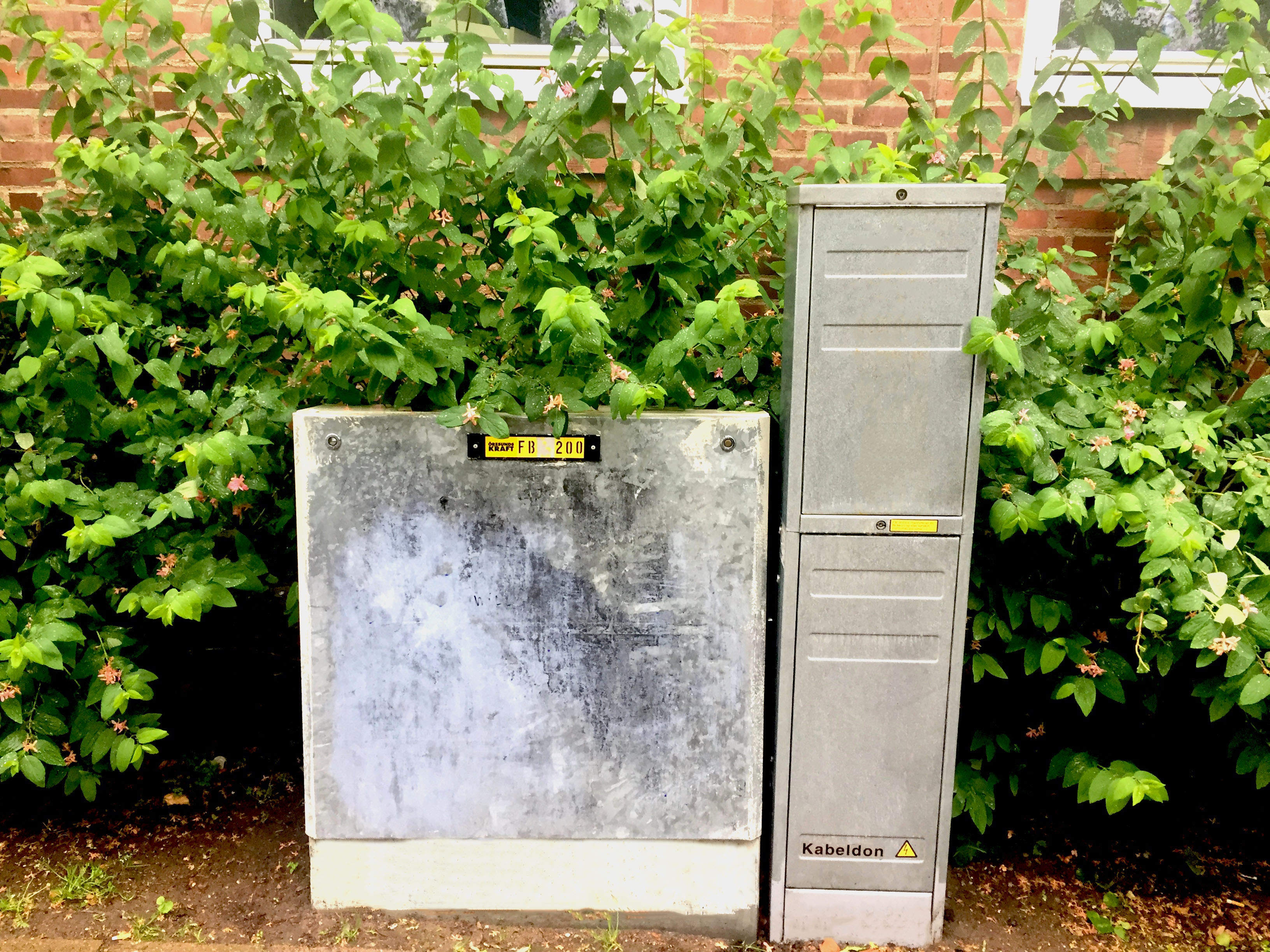 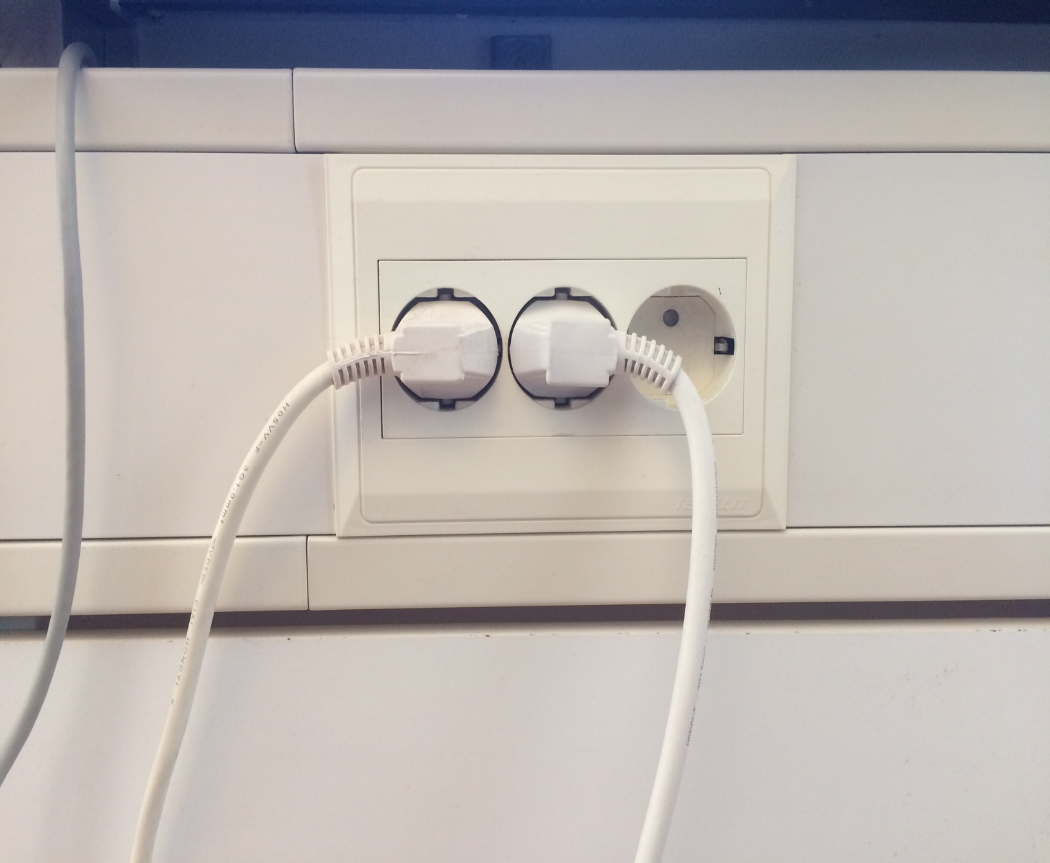 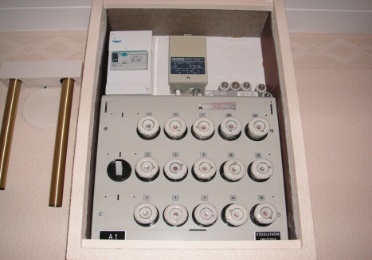 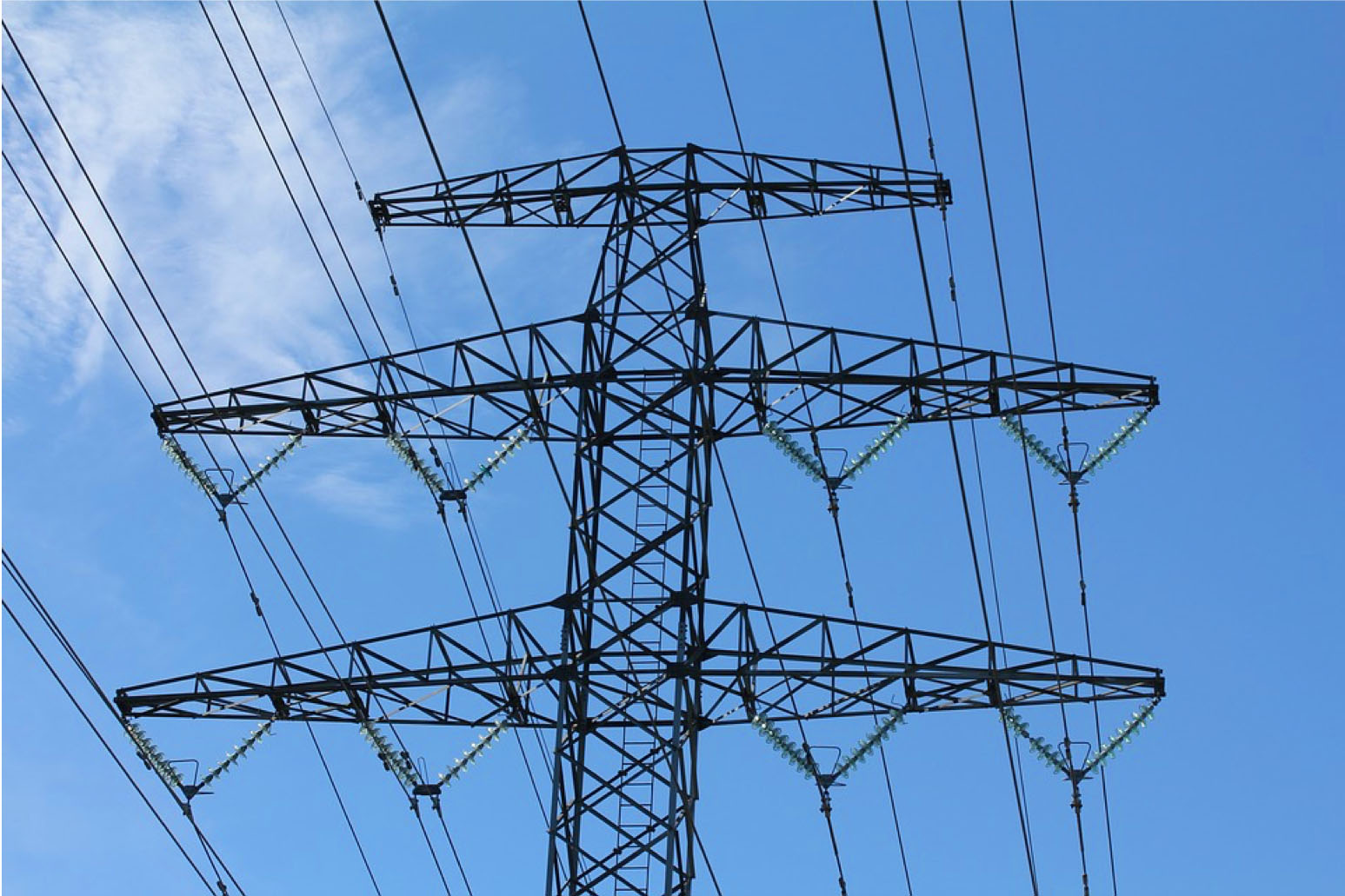 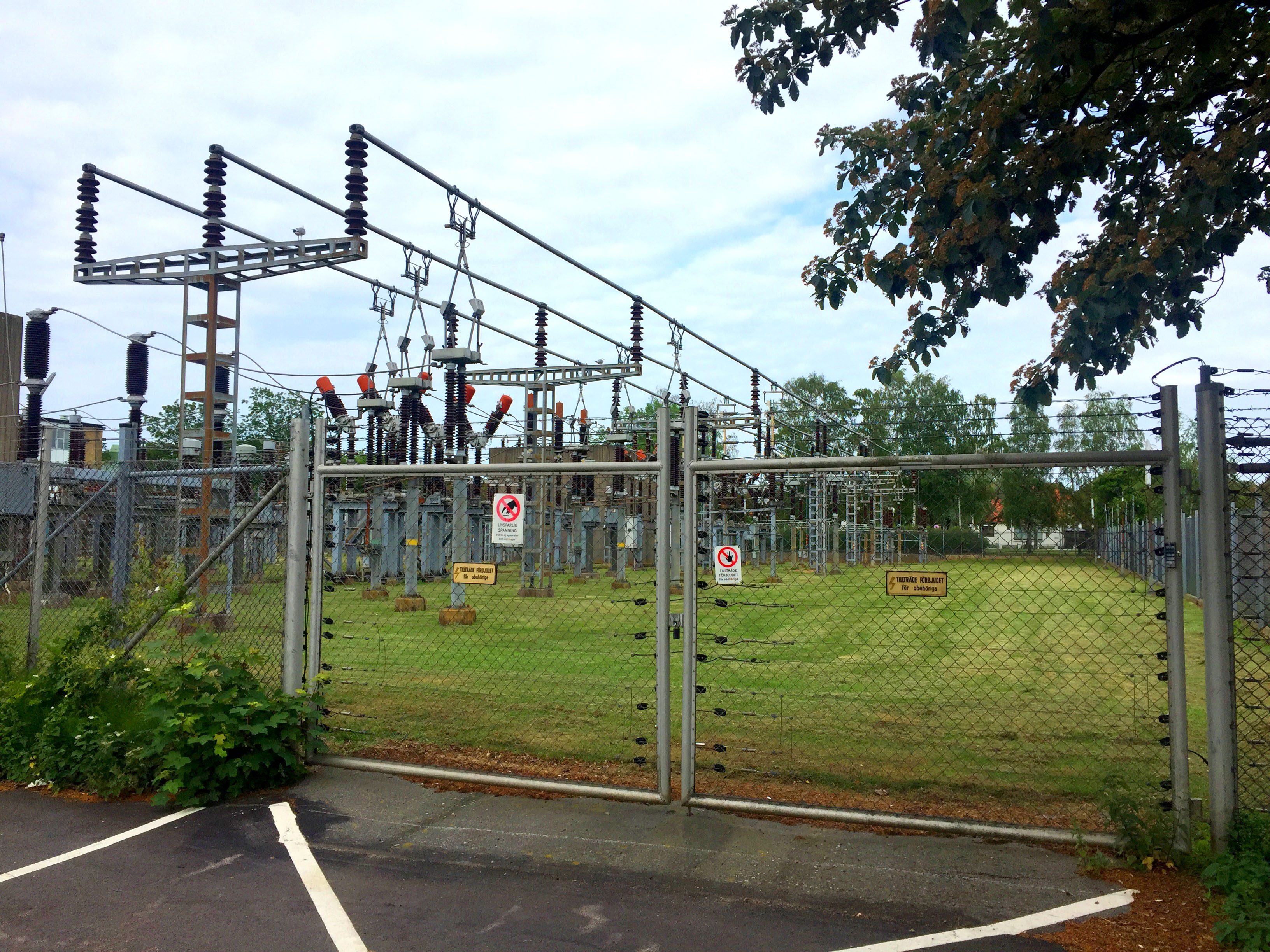 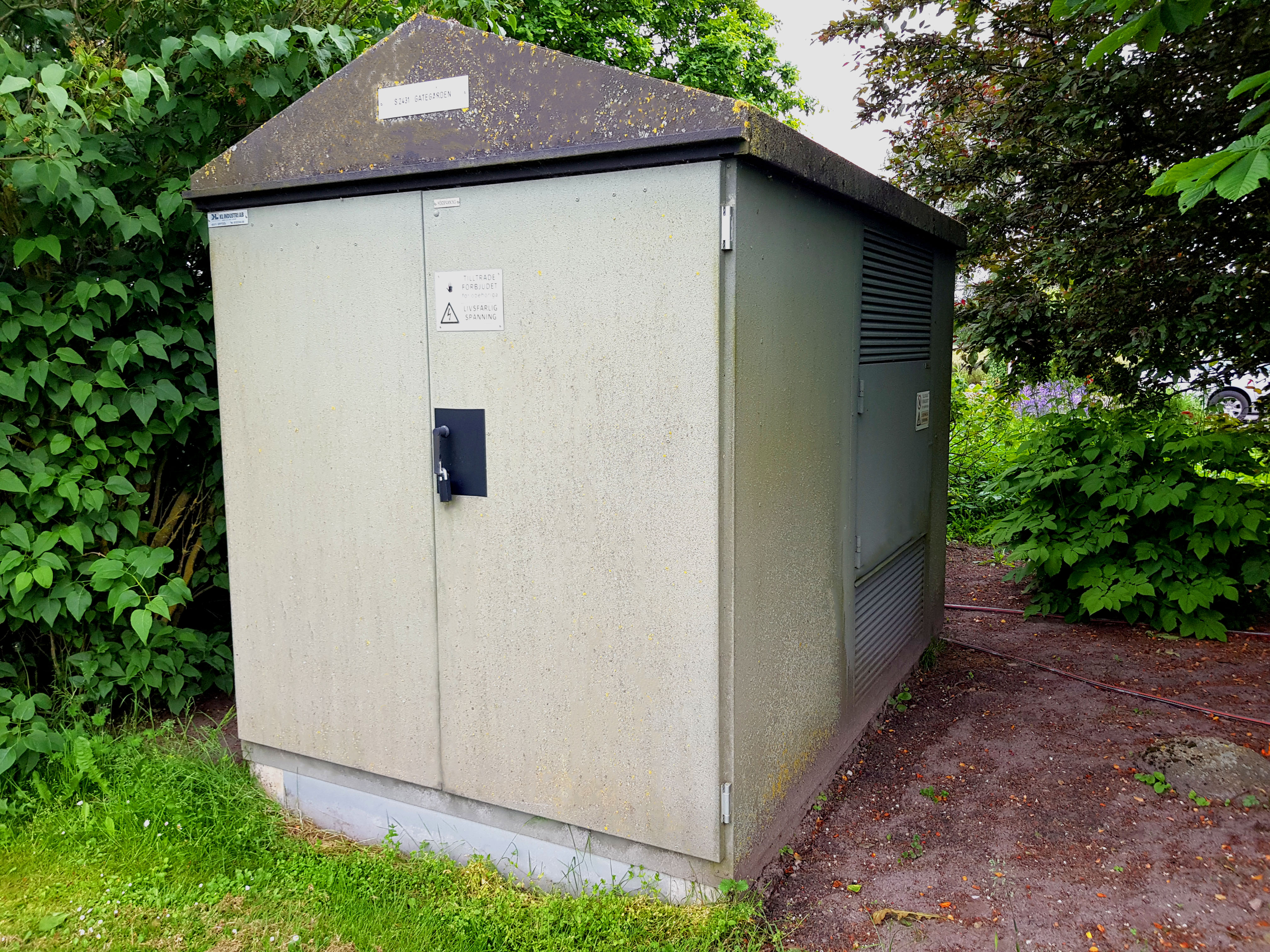 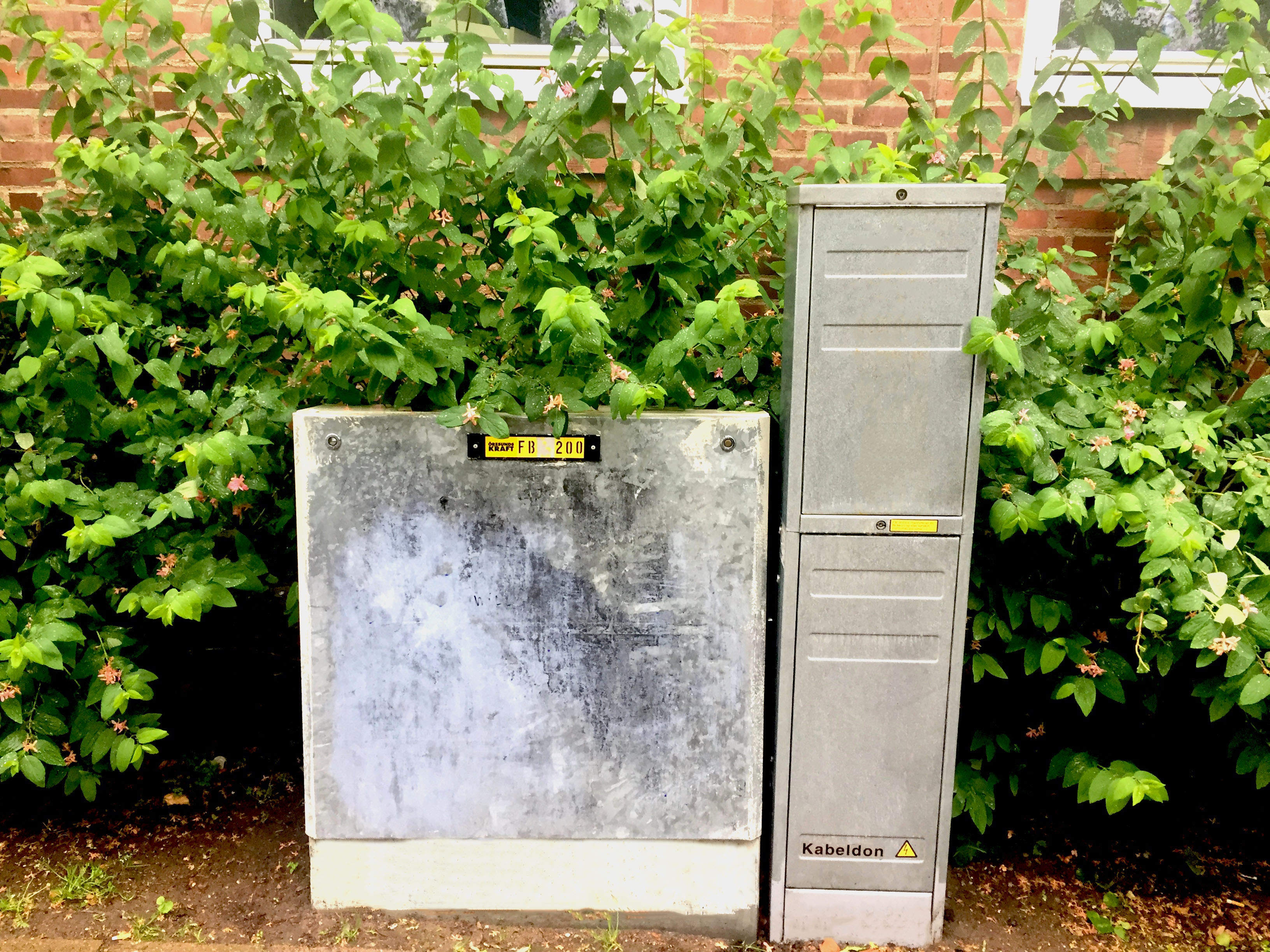 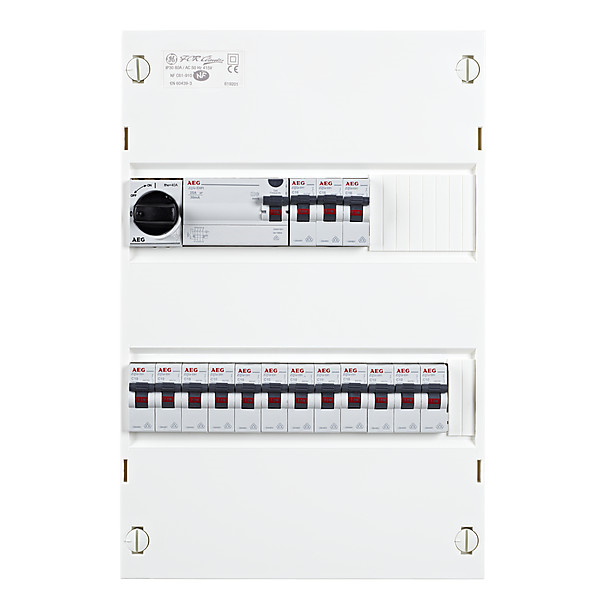 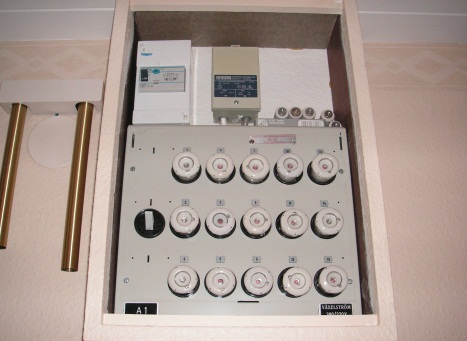 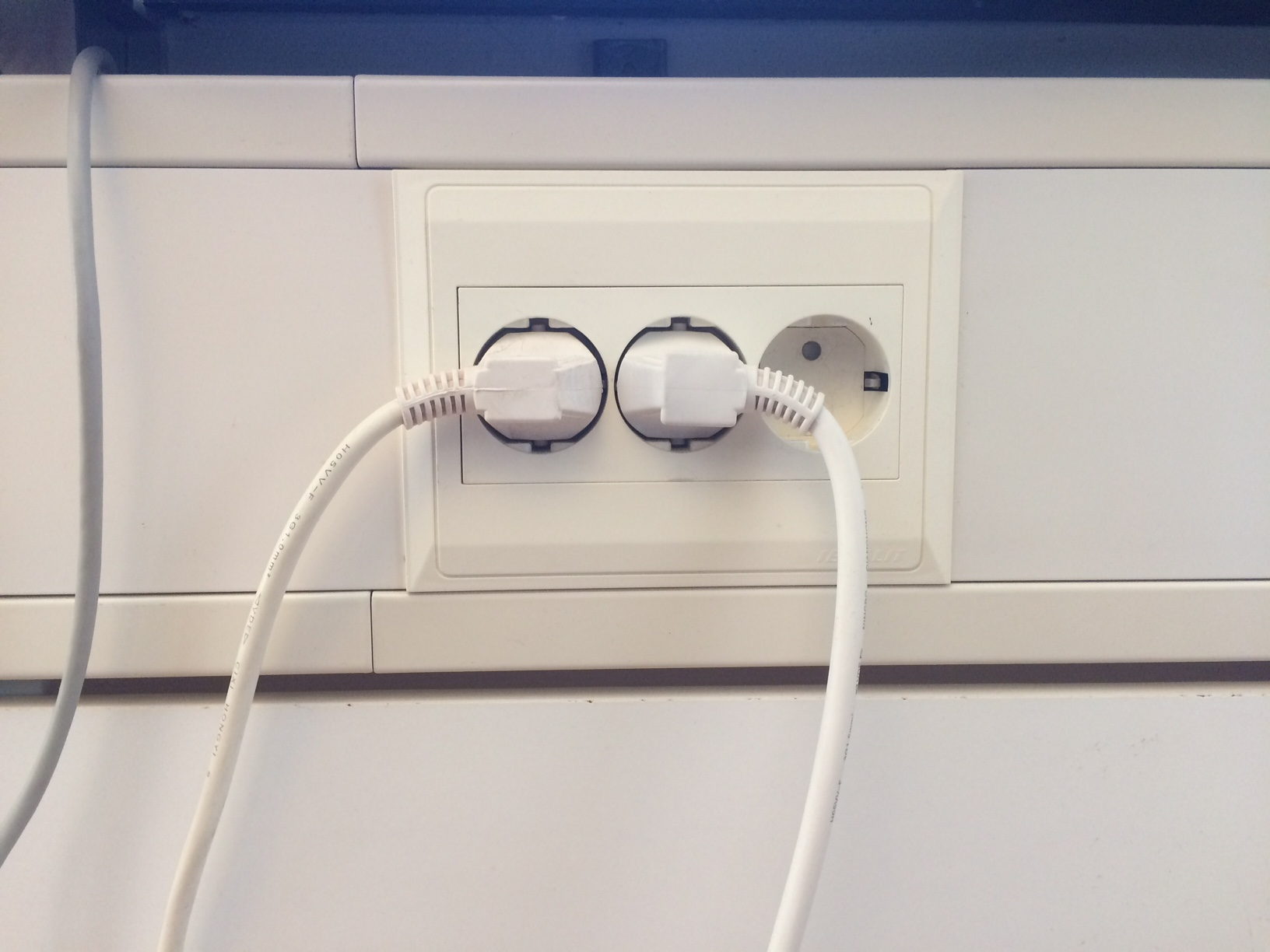 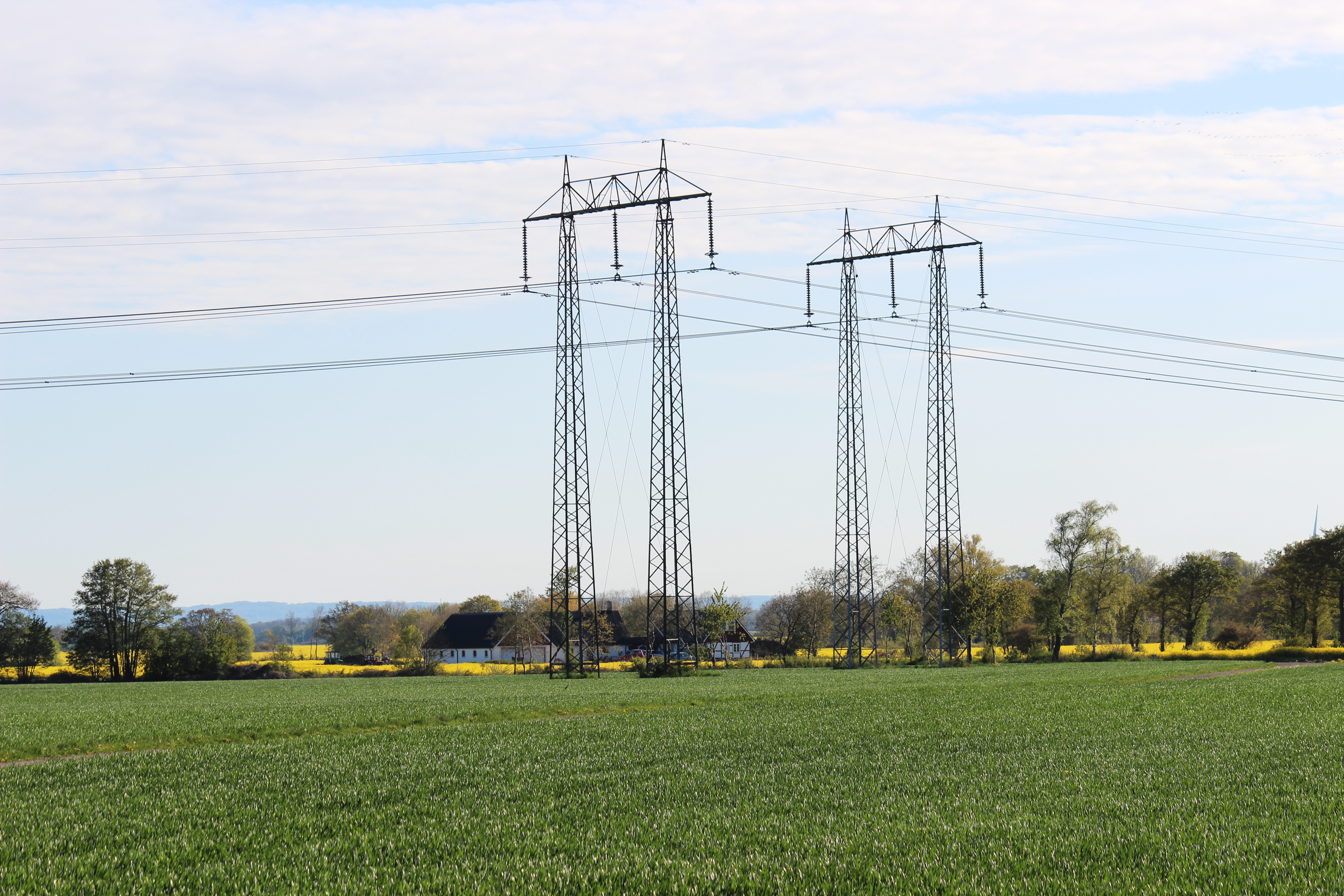 JOACHIM – Projektledare
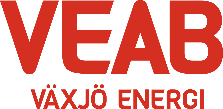 En del av din vardag
[Speaker Notes: - Levererar fjärrvärme, fjärrkyla, el och bredband till regionens företag och privatpersoner, 24 timmar om dygnet. 
På bild - Joachim, en av våra 200 medarbetare, som jobbar som projektledare på Kraft och värme Underhåll, Sandviksverket. Liksom de flesta av Växjö Energis medarbetare arbetar han i bakgrunden, med att skapa och leverera värme och el till alla som bor och verkar i kommunen.
Man kan säga att vi är som allra bäst när våra kunder märker oss som minst.
- Vi arbetar stenhårt för att säkerställa att leveransen fungerar och på att vara en trygg och säker aktör på marknaden.]
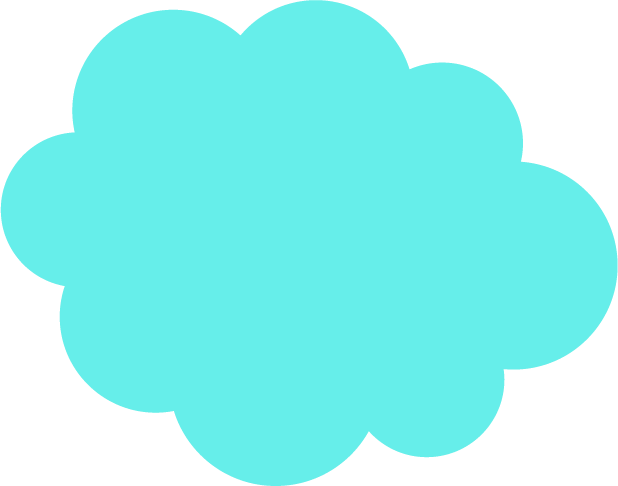 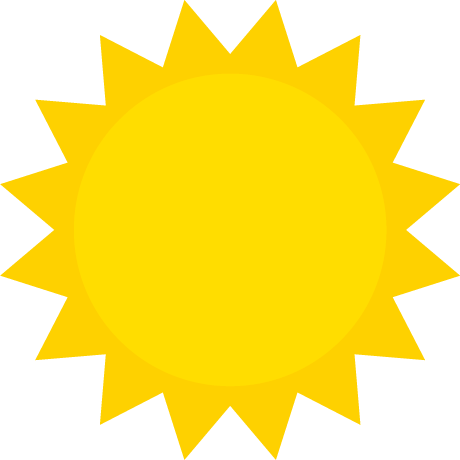 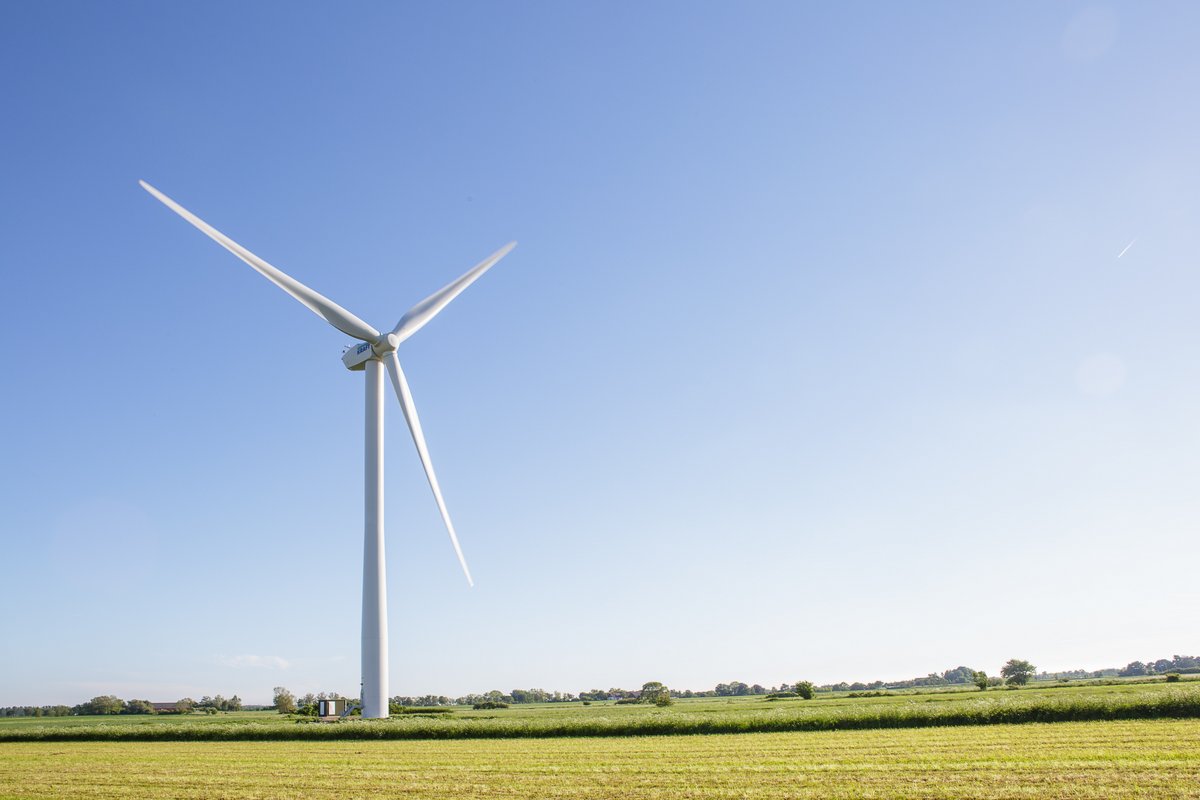 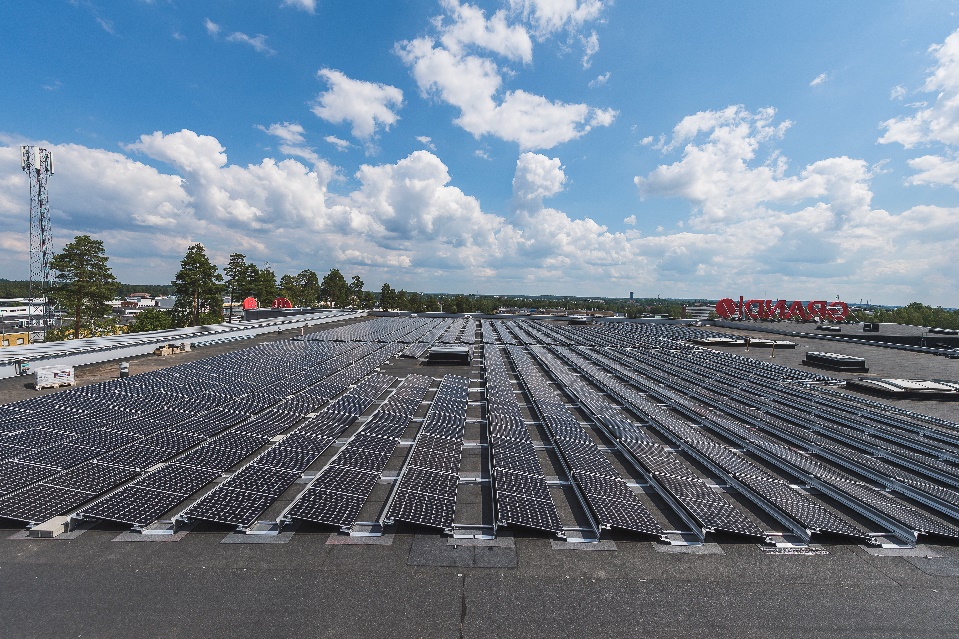 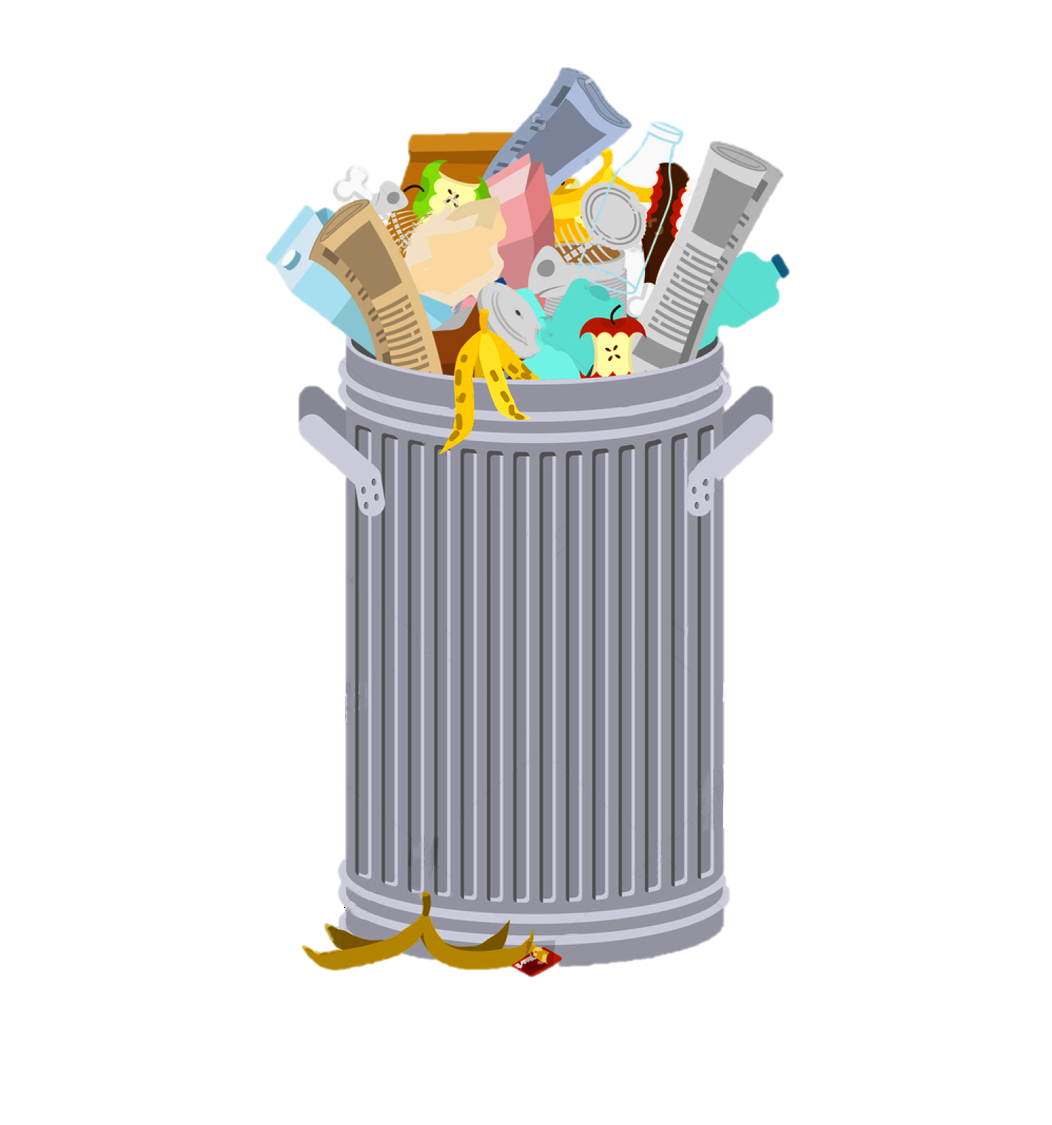 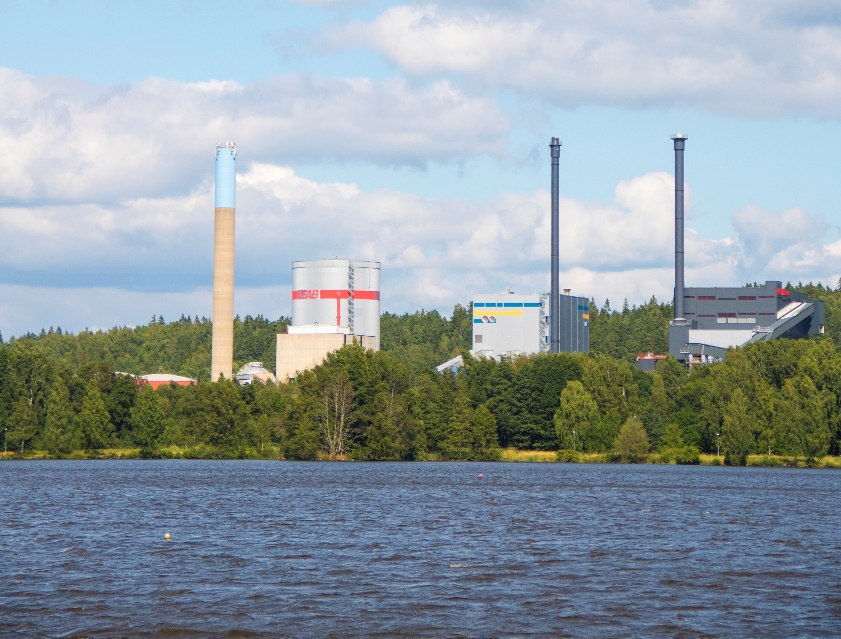 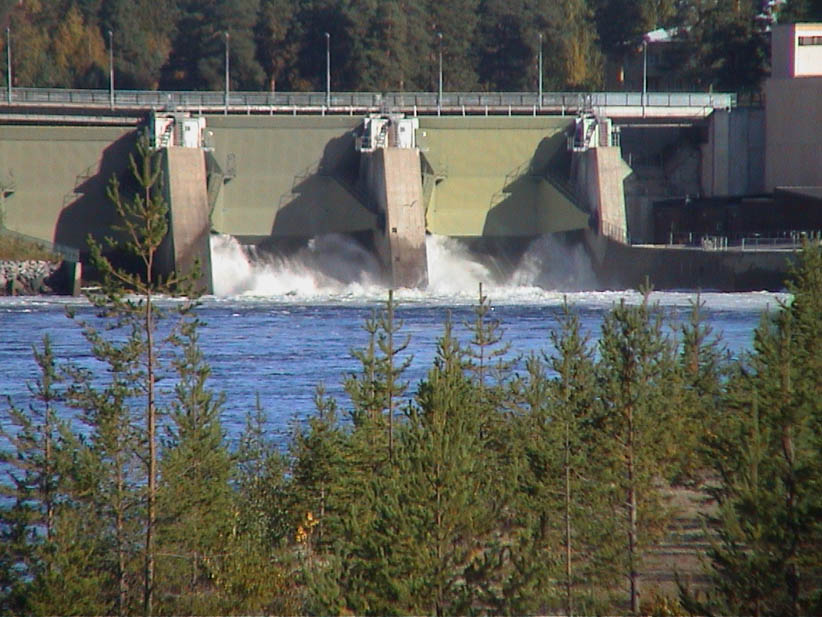 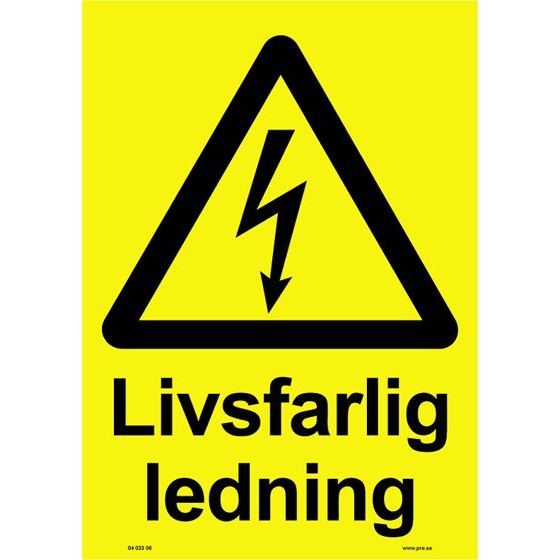 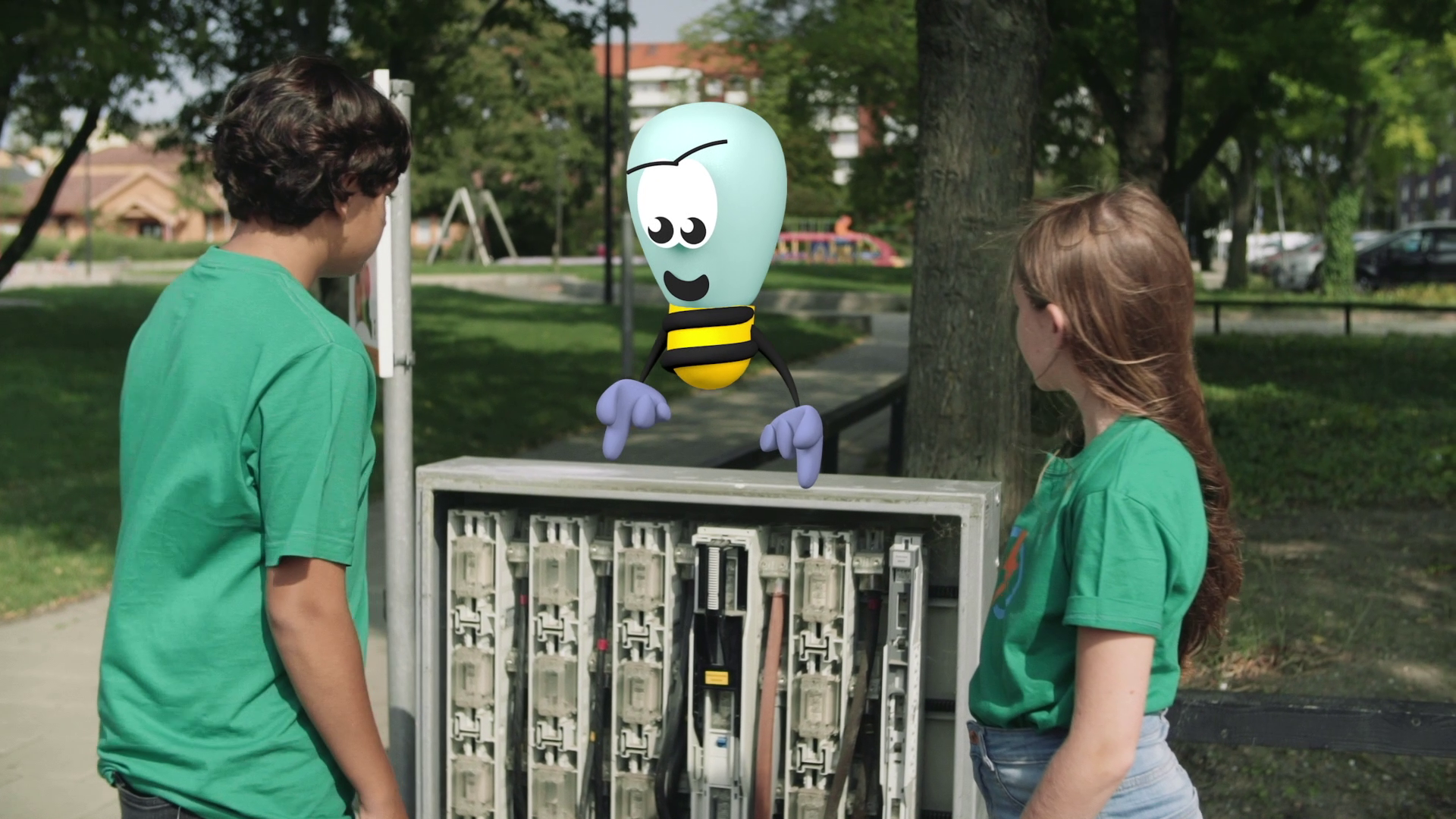 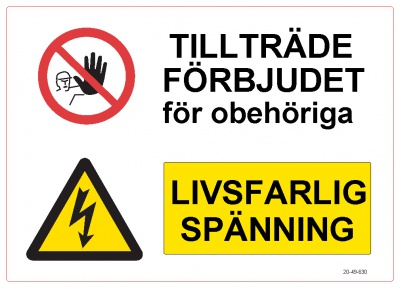 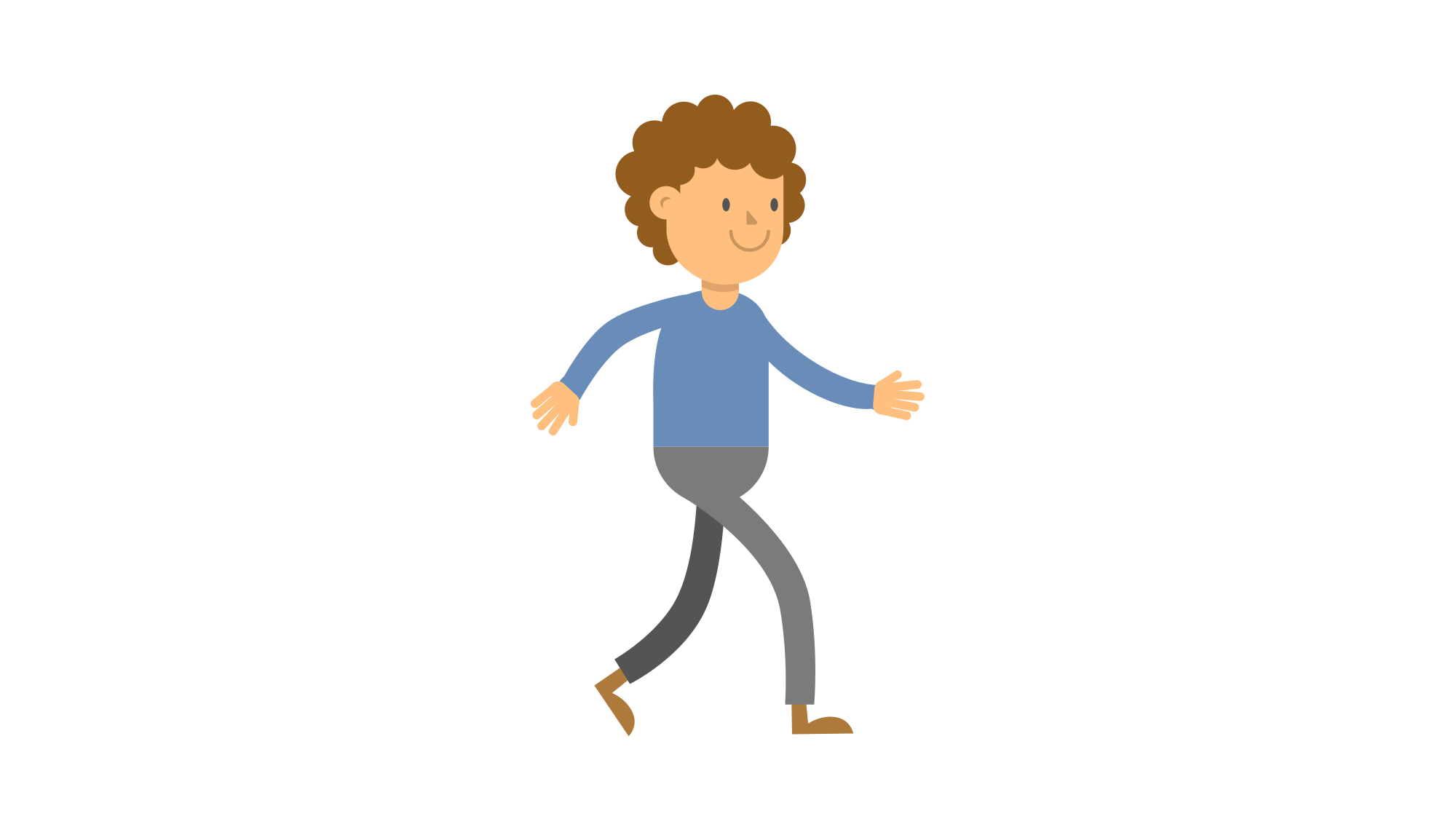 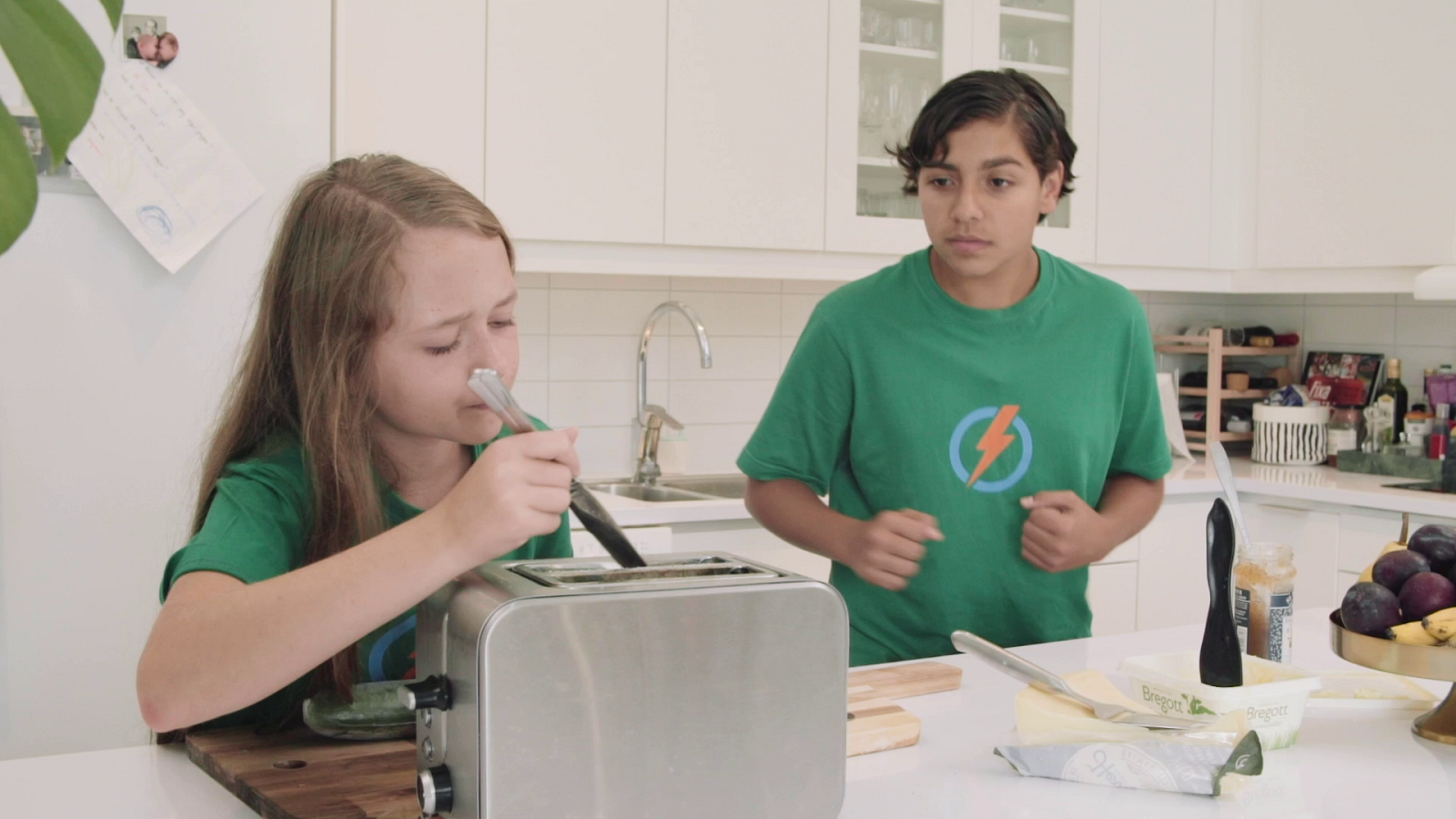 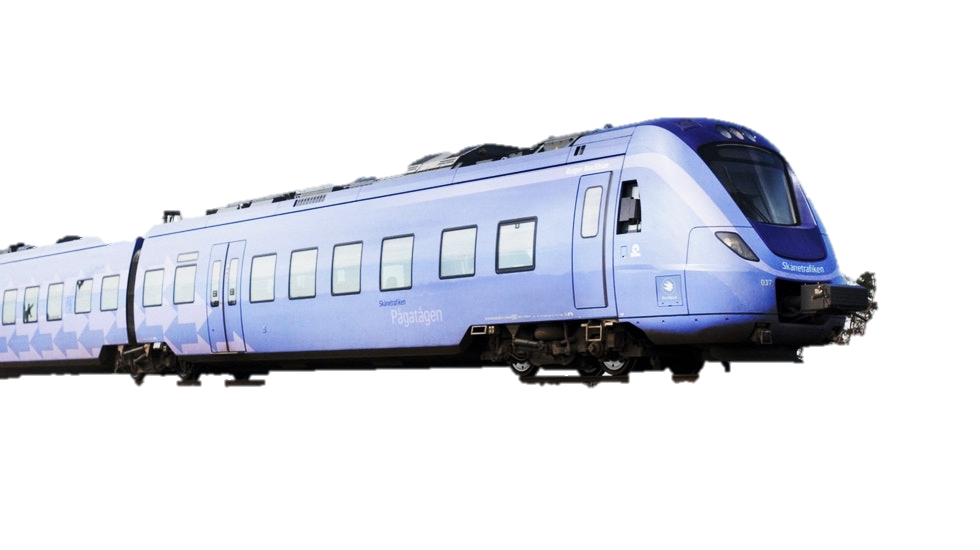